ECE 333 Green Energy Systems
Lecture 11:  Maximum Power Point Tracking, Photovoltaic Systems, &Utility Rates
Dr. Karl Reinhard
Dept. of Electrical and Computer Engineering
University of Illinois at Urbana-Champaign
reinhrd2@illinois.edu
Announcements
Quiz on HW 5 today
Exam 1 is on Thursday (1 Mar) in this room
closed book 
closed notes 
Bring a standard calculator (no smart phones) & one 8.5” x 11” note sheet (front and back) (provided)
Covers material up to PV arrays – but not including dc-dc converters
1
Dust Degrades PV Panel Performance
Dust degrades PV system performance, degradation can exceed 15%
Dust accumulation depends on many factors
Amount of dust in the environment
Humidity, wind, rain, 
Panel tilt, surface finish
Cleaning frequency
Dust attracts dust!
Dust accumulation can be reduced by 
Manual cleaning – requires water, time consuming)
Surface treatments
Surface material w/ electrostatic charge to repel dust, 
Robotic cleaning systems
2
PV and Dust: Robots Cleaning the Panels
Robotic solar panel cleaning system
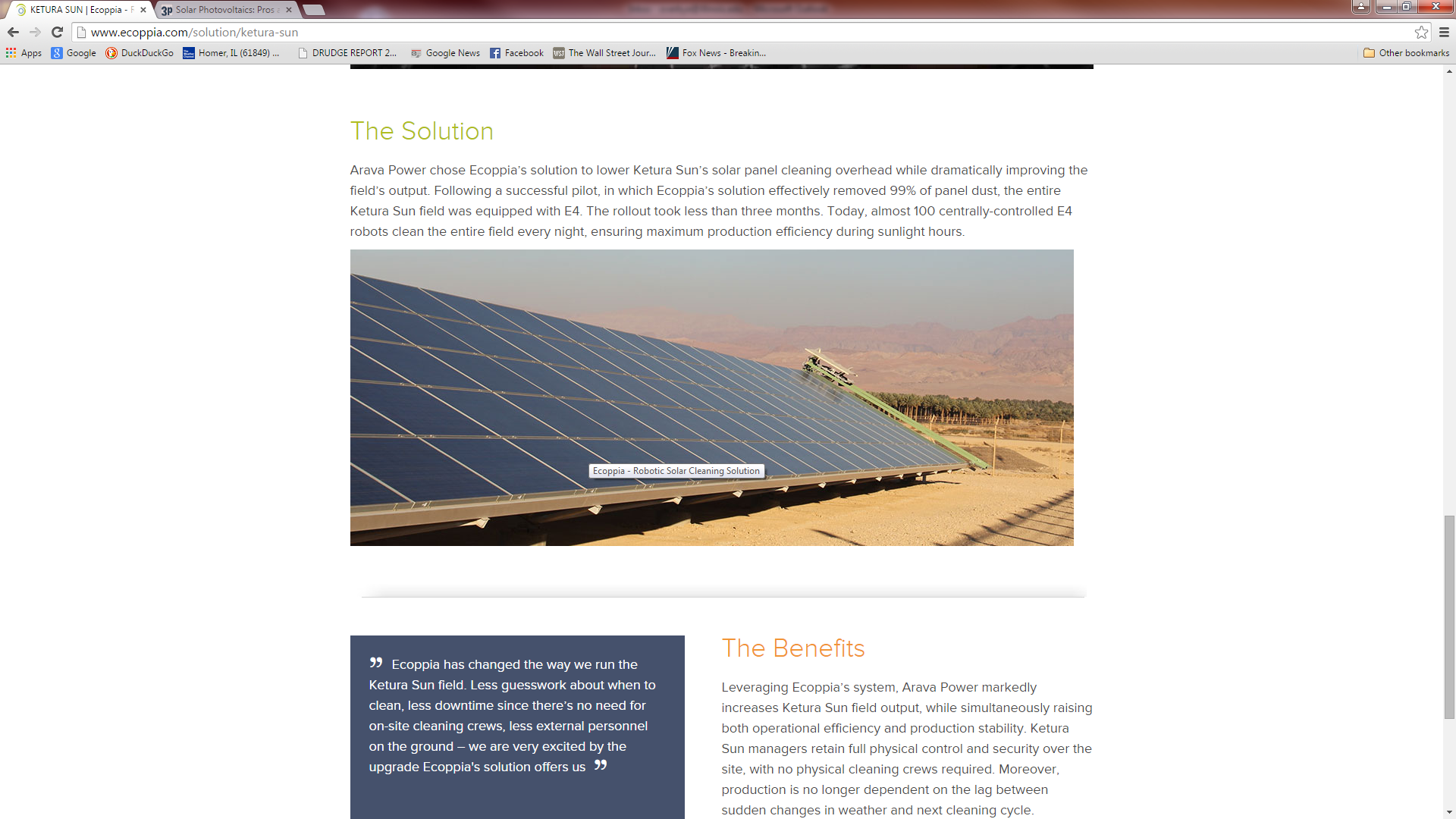 3
Image: http://www.ecoppia.com/solution/ketura-sun
PV Module Operating Point
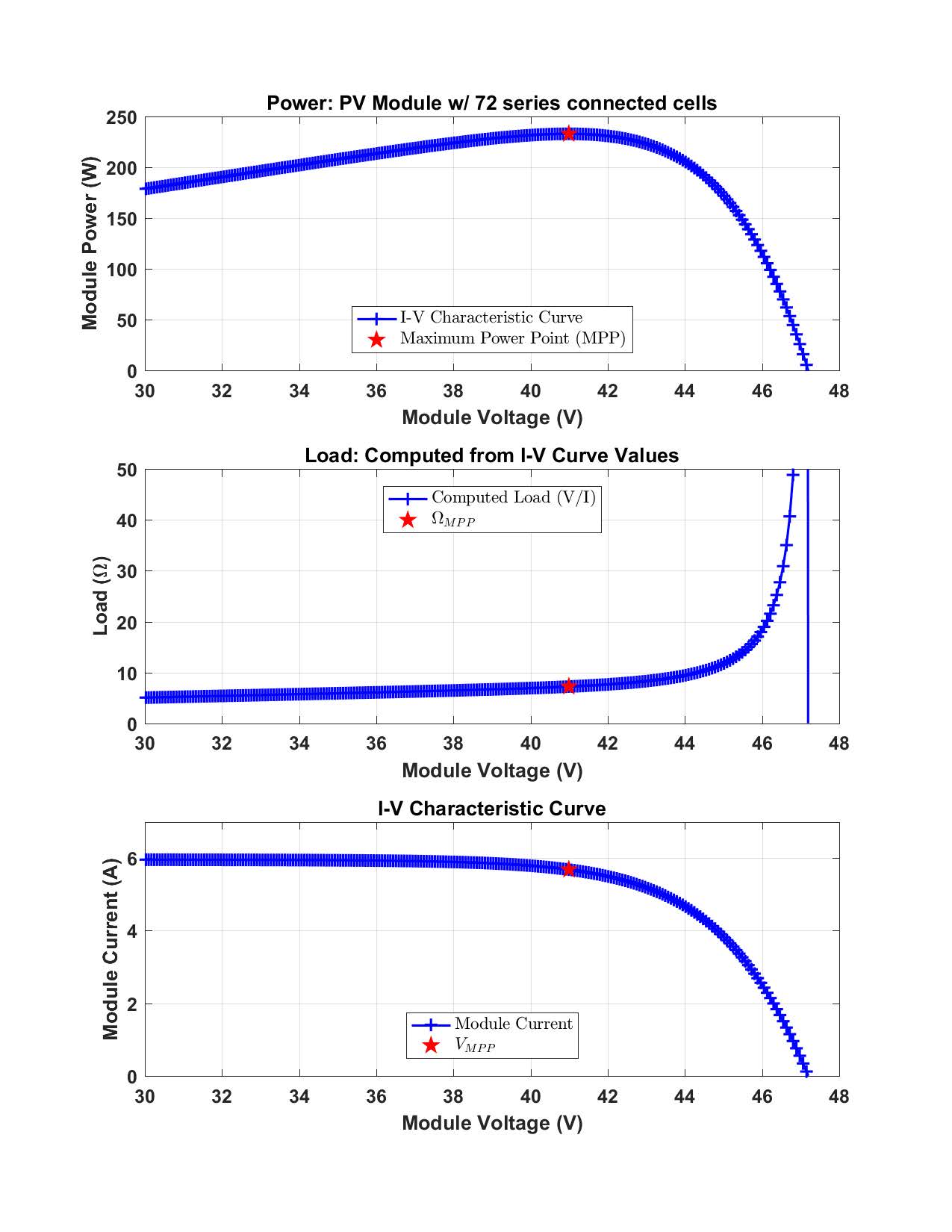 What Determines the PV Module’s Operating point??
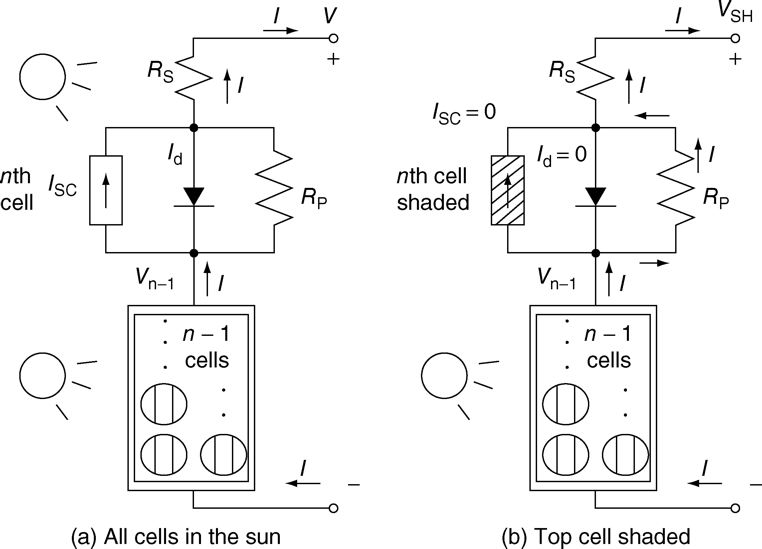 4
The Need for DC-DC Converters
In general, delivering power from PV source to a load
AC grid 	– Battery 	– DC machine
Locus of Possible Operating Points
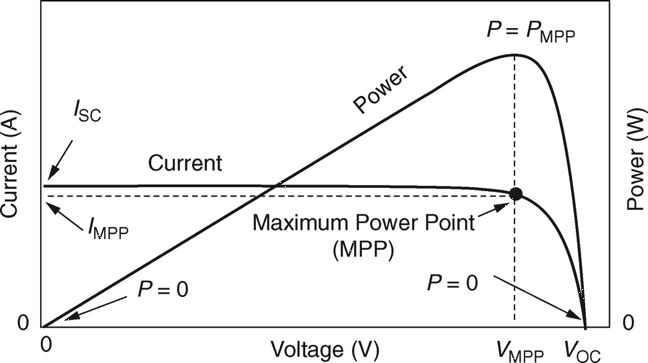 If Load is connected directly across PV terminals,
Operating Point
Since Rload is fixed,  (VL, IL ) ≠ (VM, IM )
   Can’t Deliver Max Available Power to the Load
FIGURE 5.40 The I–V curve and power output for a PV module. 
Masters, Gilbert M. Renewable and Efficient Electric Power Systems, 2nd Edition. Wiley-Blackwell
5
The Need for DC-DC Converters (cont)
Need a DC-DC Conversion Circuit:
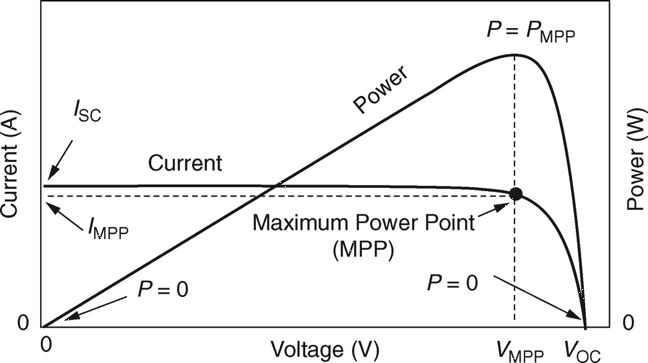 Desired Characteristics:
 100%   i.e. VM IM = Vo Io
Control Flexibility:  As input varies,


Need dc-dc converter to fix operation at MPP
Operating Point
FIGURE 5.40 The I–V curve and power output for a PV module. 
Masters, Gilbert M. Renewable and Efficient Electric Power Systems, 2nd Edition. Wiley-Blackwell
6
dc-dc Conversion
Consider the Transformer (Lect 5)
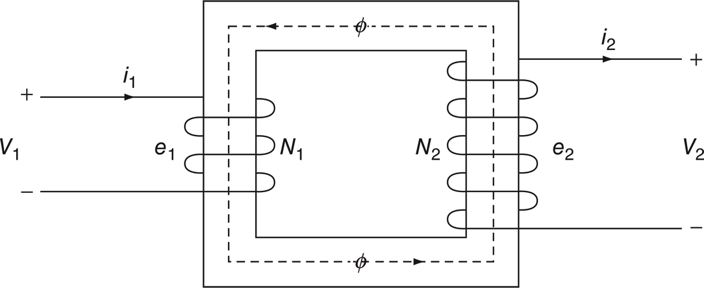 Two Issues:
Saturates @ dc
Fixed turns ratio
Composed of:
Energy storage (L, C)
Switches (FET, diode)
Control (digital / analog)
dc-dc Converter Topologies:
Buck 
Boost 
Buck-Boost
7
dc-dc Conversion Fundamentals
1.  Energy Storage Components
Relevance:
Dc-dc converters include both L and C
Guiding Principles:
dc-dc Conversion Fundamentals
2.  Switching Waveform
A “switching signal” controls the dc-dc converter
Average behavior is important to understand dc-dc operation.
Buck dc-dc Converter
Assume an “ideal” diode
Operating Principle:
q(t) = 1, diode is rev biased  off
diode blocks current flow
q(t) = 0,  iL requires a path (KCL) 
diode is fwd biased  on / conducts
Buck dc-dc Converter
VL(t)
_
+
Switch On
Vout(t)
(KVL)
VL(t)
_
+
Switch Off
+
Vout(t)
(KVL)
_
Over a complete q(t) period (switch-on and switch-off cycle):
q(t) = 0,  iL requires a path (KCL) 
diode is fwd biased  on / conducts
Buck dc-dc Converter
As D is controlled, the dc-dc converter delivers Vout < Vin
q(t) = 0,  iL requires a path (KCL) 
diode is fwd biased  on / conducts
Buck Converter Waveforms
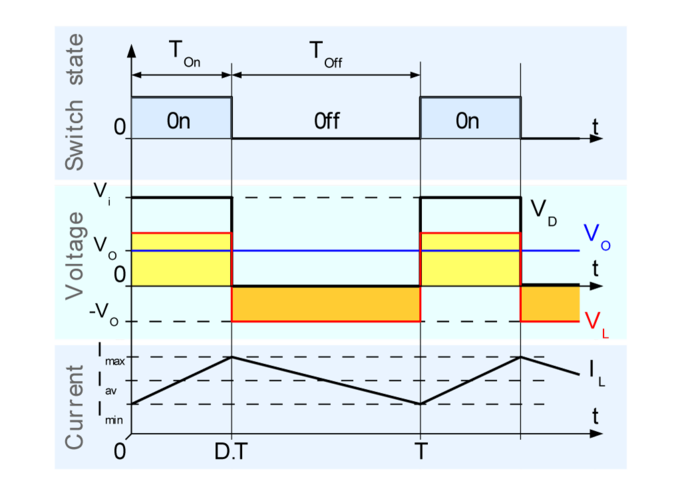 L:  Effectively a dc I source (w/ ripple)
C:  Effectively a dc V source (w/ ripple)
https://en.wikipedia.org/wiki/Buck_converter
q(t) = 0,  iL requires a path (KCL) 
diode is fwd biased  on / conducts
Boost dc-dc Converter
Assume an “ideal” diode
q(t) = 1, diode is rev biased  off
diode blocks current flow
q(t) = 0,  iL requires a path (KCL) 
diode is fwd biased  on / conducts
Boost dc-dc Converter
Switch On
(KVL)
Switch Off
(KVL)
Over a complete q(t) period (switch-on and switch-off cycle):
Boost dc-dc Converter (cont)
As D is controlled, the dc-dc converter delivers Vout > Vin
q(t) = 0,  iL requires a path (KCL) 
diode is fwd biased  on / conducts
Boost Converter Waveforms
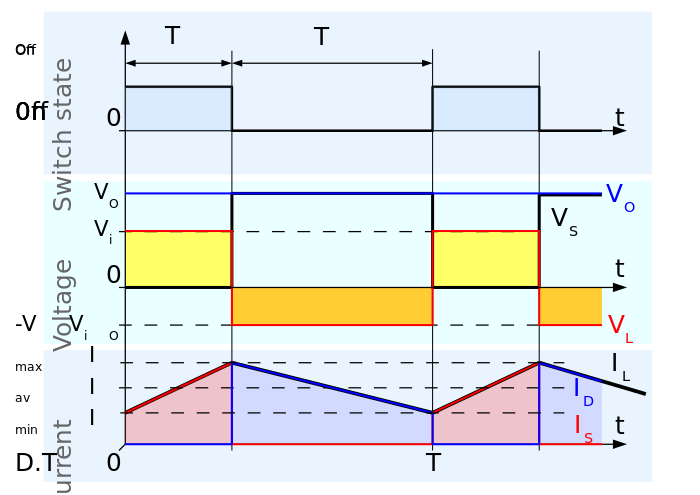 L:  Effectively a dc I source (w/ ripple)
C:  Effectively a dc V source (w/ ripple)
https://en.wikipedia.org/wiki/Boost_converter
q(t) = 0,  iL requires a path (KCL) 
diode is fwd biased  on / conducts
Other dc-dc converters
18
Fundamental Operational Principles
L:  Effectively a dc I source (w/ ripple)
C:  Effectively a dc V source (w/ ripple)
19
Back to Our “Matching Problem(cont)
Use Conversion Circuit:
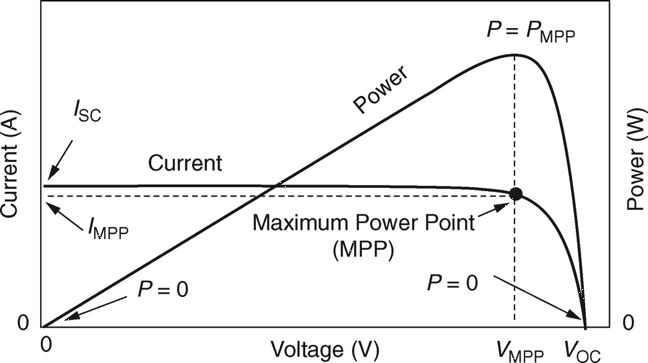 Operating Point
Match load voltage and PV panel voltage to maximize power conversion
FIGURE 5.40 The I–V curve and power output for a PV module. 
Masters, Gilbert M. Renewable and Efficient Electric Power Systems, 2nd Edition. Wiley-Blackwell
20
(Back to) Maximum Power Point Trackers
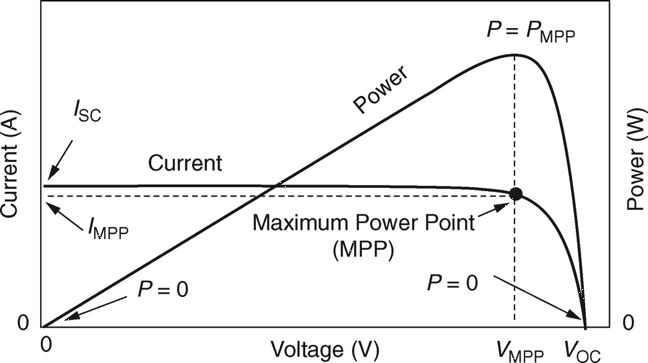 Load Line
Maximum Power Point Trackers (MPPTs) are often an integral PV system component, especially grid-connected
Key Idea -- As conditions change, Tuning system’s I-V curve operating point to stay near the “knee”
Buck-boost converter – DC to DC converter, can either “buck” (lower) or “boost” (raise) the voltage
Varying the buck-boost converter’s duty cycle enables the “tuning”
21
21
MPPTs – Example
A PV module has its MPP @ Vm = 17 V,  Im = 6A.  
What should MPPT duty cycle be if the module is delivering power to a 10 Ω resistive load?
Max power delivered by the PVs is 17V · 6A = 102W
Match Panel V to Load V:  Boost PV’s 17 V to Load’s 31.9 V



Solving:
22
Grid-Connected Systems
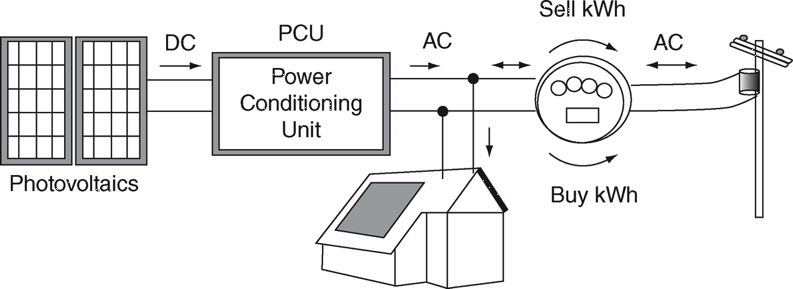 FIGURE 6.1 Simplified grid-connected PV system with net metering
Masters, Gilbert M. Renewable and Efficient Electric Power Systems, 2nd Edition. Wiley-Blackwell
Can have a combiner box and a single inverter or small inverters for each panel
Individual inverters make the system modular
Inverter sends AC power to utility service panel
Power conditioning unit (PCU) may include
MPPT
Ground-fault circuit interrupter (GFCI)
Circuitry to disconnect from grid if utility loses power
Battery bank to provide back-up power
23
Grid-Connected PV System Components
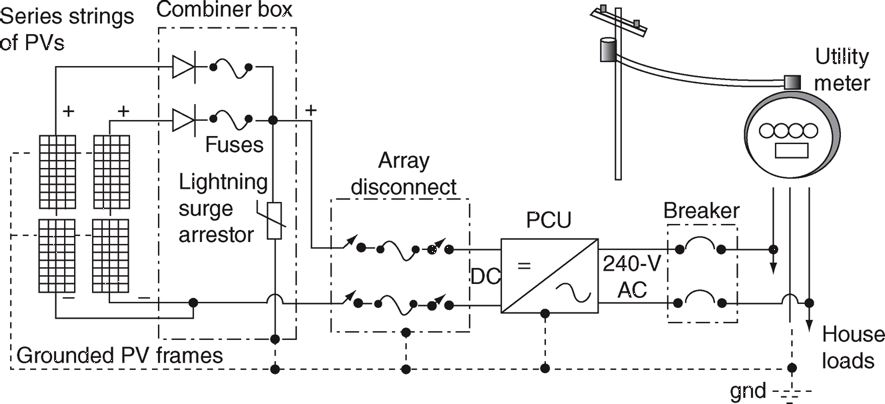 FIGURE 6.2 Principal components in a grid-connected PV system using a single inverter and a single utility meter.
Masters, Gilbert M. Renewable and Efficient Electric Power Systems, 2nd Edition. Wiley-Blackwell
24
Individual Inverter Concept
Allows easy expansion
House distribution panel connections are simple
Lower $$ -- Less expensive DC cabling required
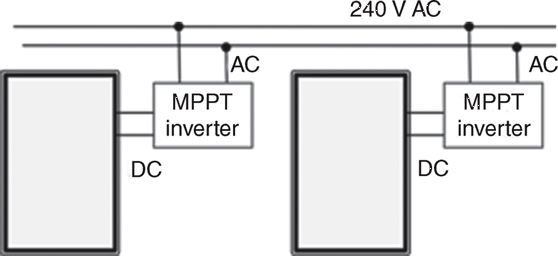 FIGURE 6.3 An alternative to having a single MPPT/inverter for an entire array is to provide microinverters for each module. 
Masters, Gilbert M. Renewable and Efficient Electric Power Systems, 2nd Edition. Wiley-Blackwell
25
Basic Voltage-SourcedInverter Operation
Ideally inverter takes a dc input and produces a constant ac frequency output
Output often doesn’t look like a sine ware
Design goal is to minimize the harmonic content
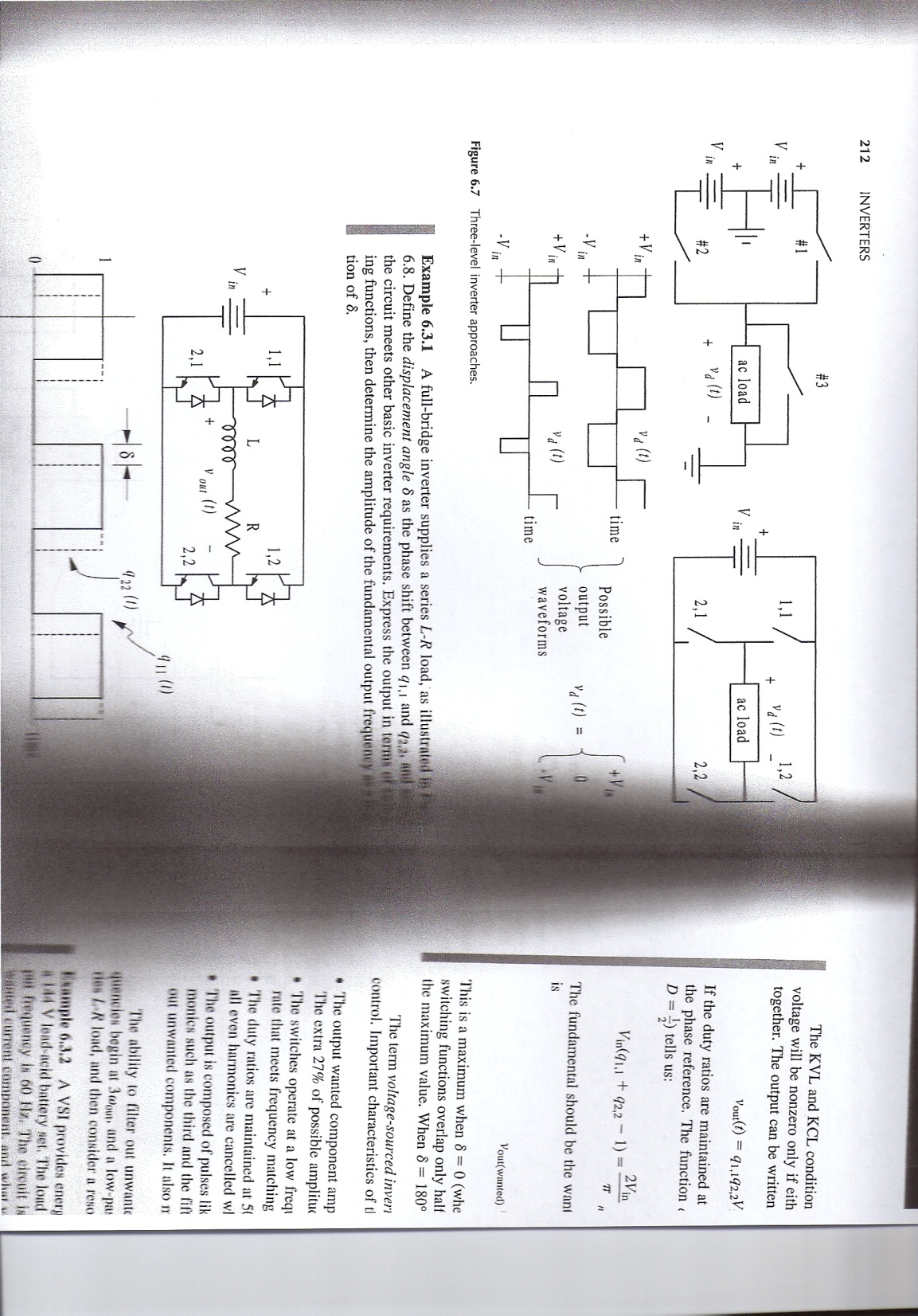 Filters canbe used toeliminateharmonics
Figure 6.7 from Elements of Power Electronics by Phil Krein
26
Stand-Alone PV Systems
When the grid isn’t nearby, the extra cost and complexity of a stand-alone power system can be worth the benefits
System may include batteries and a backup generator
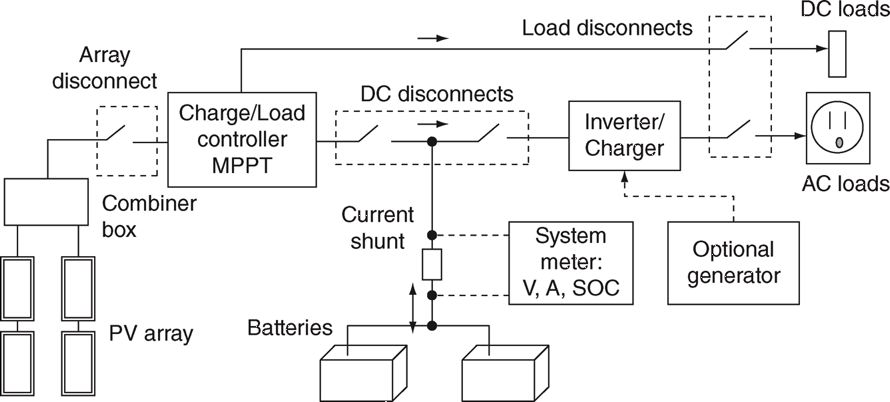 FIGURE 6.21  A “one-line” diagram of the important components in a stand-alone PV system. 
Masters, Gilbert M. Renewable and Efficient Electric Power Systems, 2nd Edition. Wiley-Blackwell
27
Stand-Alone PV - Considerations
PV System design begins with an estimate of the loads that need to be served by the PV system 
Tradeoffs between more expensive, efficient appliances and size of PVs and battery system needed
Should you use more DC loads to avoid inverter inefficiencies or use more AC loads for convenience?
What fraction of the full load should the backup generator supply?
Power consumed while devices are off
In-rush current used to start major appliances
28
Electric Utility Rates
Electric utilities long recognized as “natural monopolies”  so their rates set in public (political) process
Also involved an “obligation to serve”
Three main types of utilities: 
Investor Owned (IOUs), 
Municipals (owned by city) or 
Coops (owned by members).  
IOUs Rates are set through a process involving state regulators.  
Initially bill was based on the number of light bulbs, later replaced by electric meters
29
Electric Utility Rates, Cont.
W/ 50 states & 1000’s of providers, many rate structures.  Simplest – flat rate per kWh….  
Many structure possibilities: 
fixed charges, 
increasing or decreases rates based on amount used, 
seasonal and time-of-day rates, 
real-time (hourly) pricing, 
capacity charges, minimum power factor charges; different for residential, commercial, industrial
Energy may be supplied by a 3d party  Resulting in a transmission, distribution, & energy charge$.  
Taxes may abound!!
Which is best? Incremental rates important when considering renewable additions
30
Example PGE Rates (from Section 6.4.4), 2012
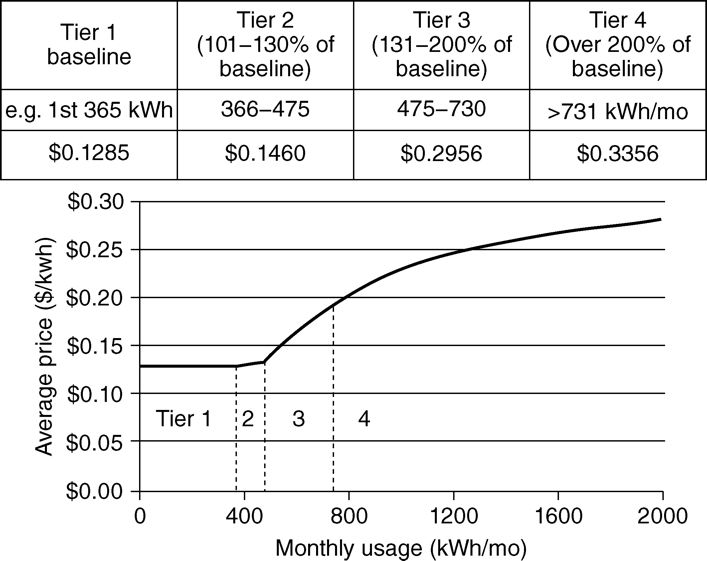 FIGURE 6.18 Example of a standard summer residential rate schedule for a California utility. Average consumption for this utility is in Tier 3.
Masters, Gilbert M. Renewable and Efficient Electric Power Systems, 2nd Edition. Wiley-Blackwell
31
Eastern Illini Electric Coop Rates
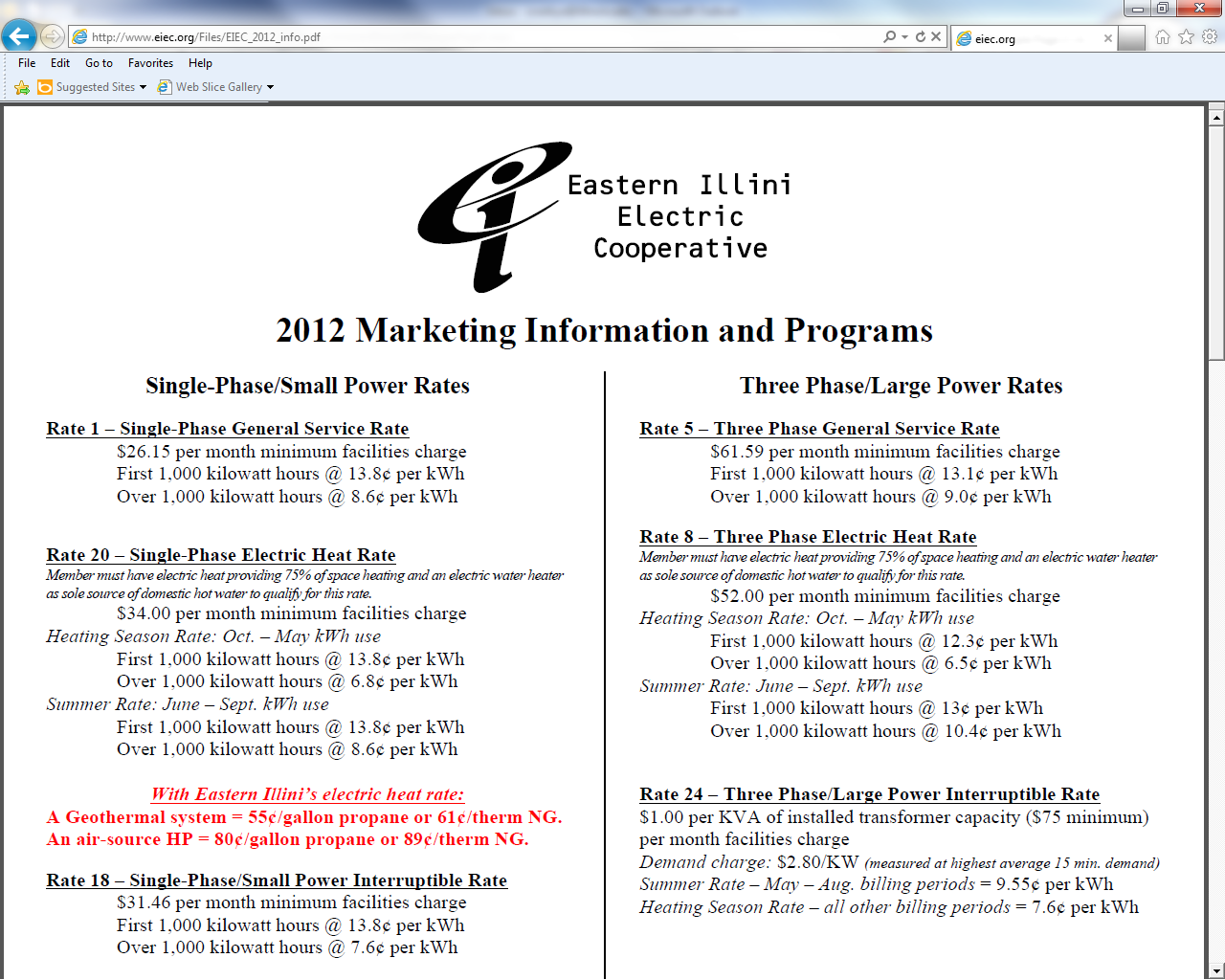 32
Eastern Illini Electric Coop Rates, 2015
Rate 1 (General Service, Single Phase)
Base charge $40 per month
All following charges per 
Delivery: 3.767¢/kWh first 1000 kWh, then 1.767¢/kWh
Energy: 3.432 ¢/kWh
Transmission: 1.433 ¢/kWh
Generation: 3.767¢/kWh first 1000 kWh, then 2.647¢/kWh
Total: 12.399 ¢/kWh first 1000 kWh, then 9.279 ¢/kWh  
Rate 20 (Electric Heat, Single Phase)
Same categories, base is $50 per month, similar rates in summer (4 months); winter rate >1000 is 7.346 ¢/kWh
33
Sample Ameren Bill
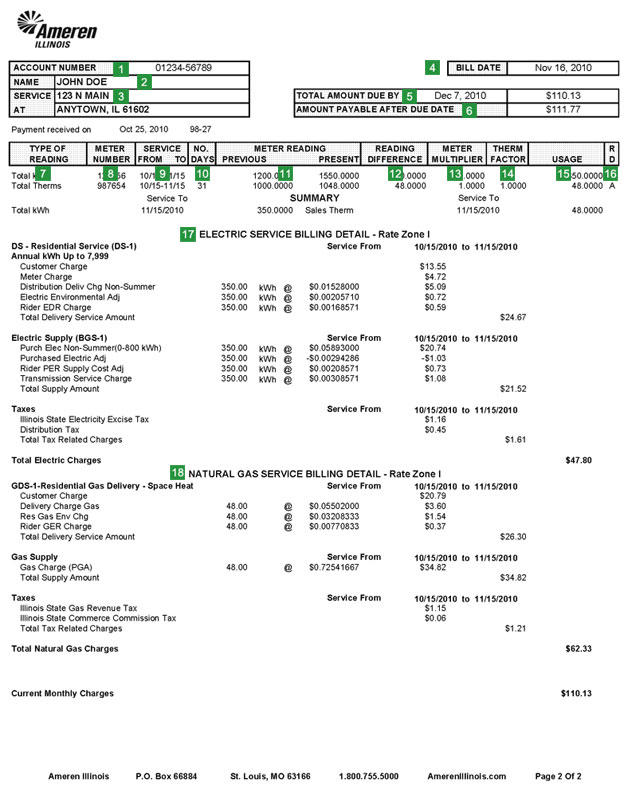 34
https://www.ameren.com/illinois/csc/bill-sample-2
Time of Usage Rates
Some utilities, including Ameren, provide the option to have electricity prices vary hourly
Prices are set day ahead
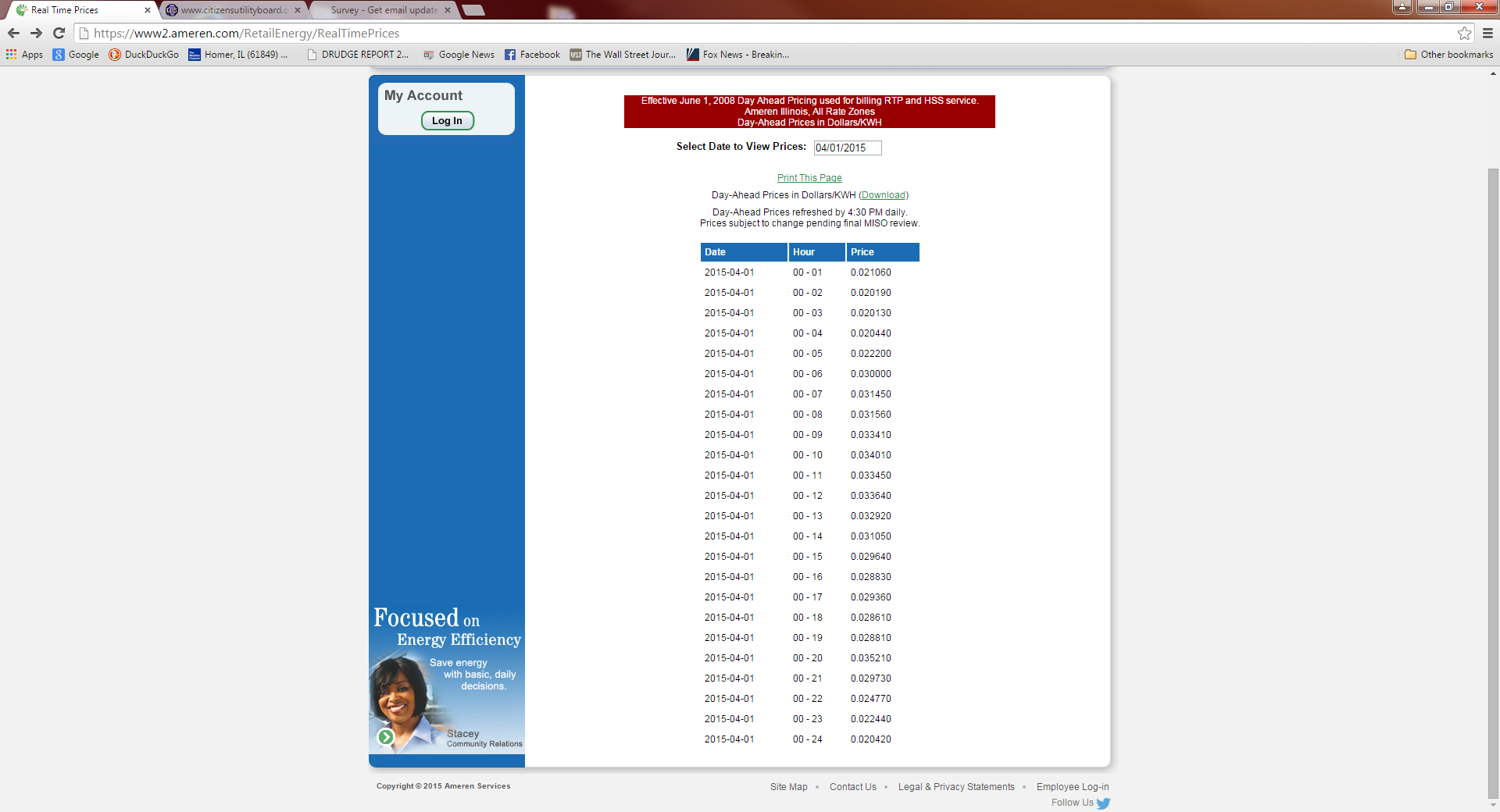 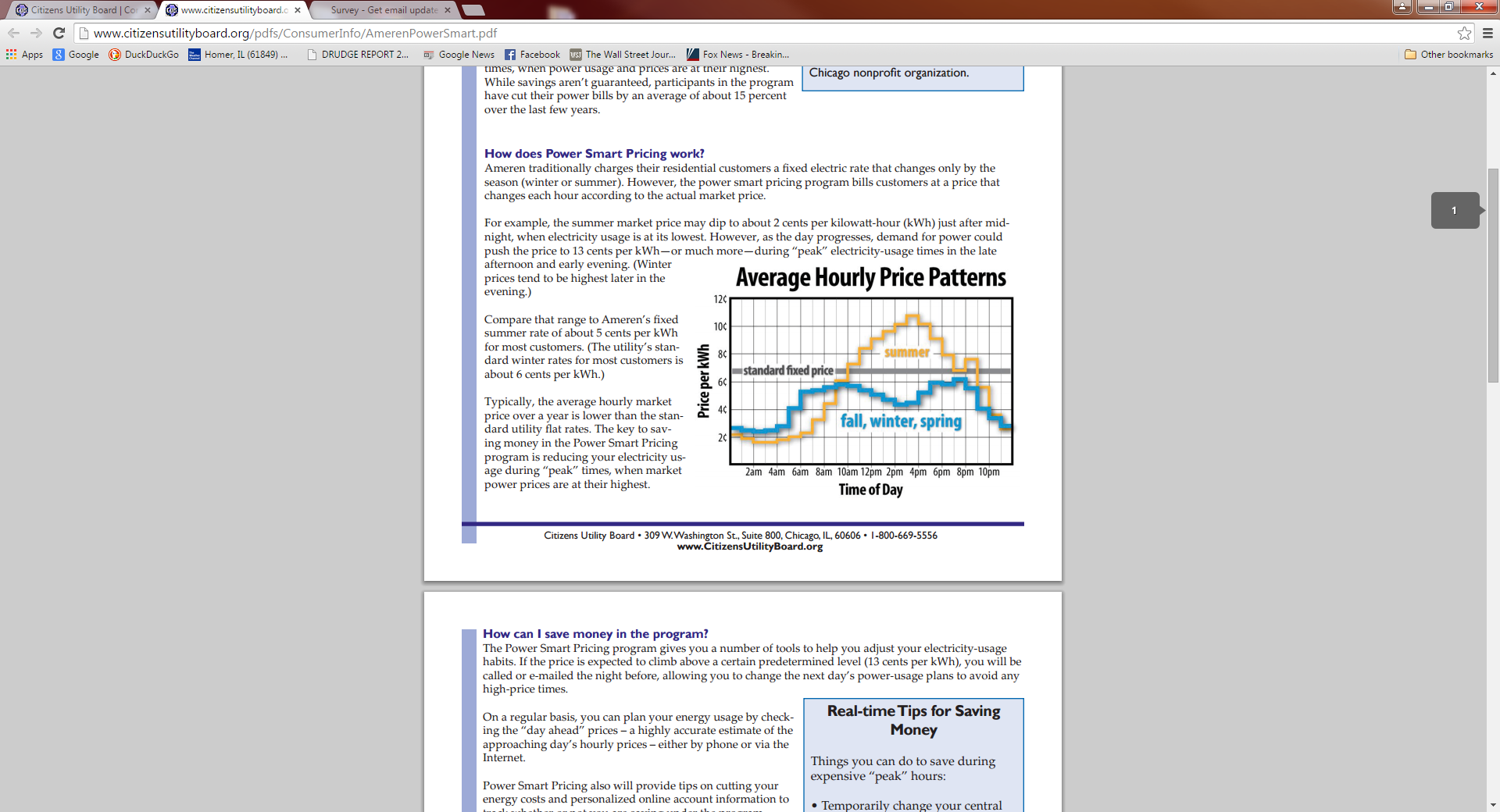 Prices: https://www2.ameren.com/RetailEnergy/RealTimePrices
Image: http://www.citizensutilityboard.org/pdfs/ConsumerInfo/AmerenPowerSmart.pdf
35
Commercial and Industrial Rates
Usually commercial and industrial rates also include a "demand charge" that is based on the maximum amount of power used during a time period
Demand charge value is usually measured over some time period, such as 15 minutes
It can also be time dependent, such as different values for summer and winter
Because of the demand charge, the rates paid by commercial and industrial users are lower
36
CWLP Rates (Springfield, IL) (2012)
Residential, general: $4.67 monthly, $0.0988/kWh Winter, $0.114/kWh Summer
Some seniors (62 up) get about a 10% discount
Residential, all electric: $4.67 monthly, $0.0895 Winter, $0.114 Summer 
Small Business: $8.38 monthly, $0.095 Winter, $0.1034 Summer, Demand Charge $8/kW Winter, $9.68/kW Summer
Large Industrial: $577.13 monthly, $0.0722 Winter, $0.0781 Summer, Demand Charge: $11.46/kW Winter, $14.63/kW Summer
Source: http://www.cwlp.com/customer/rates/elecres.html
37
US Average Electricity Rates (Feb 2018)
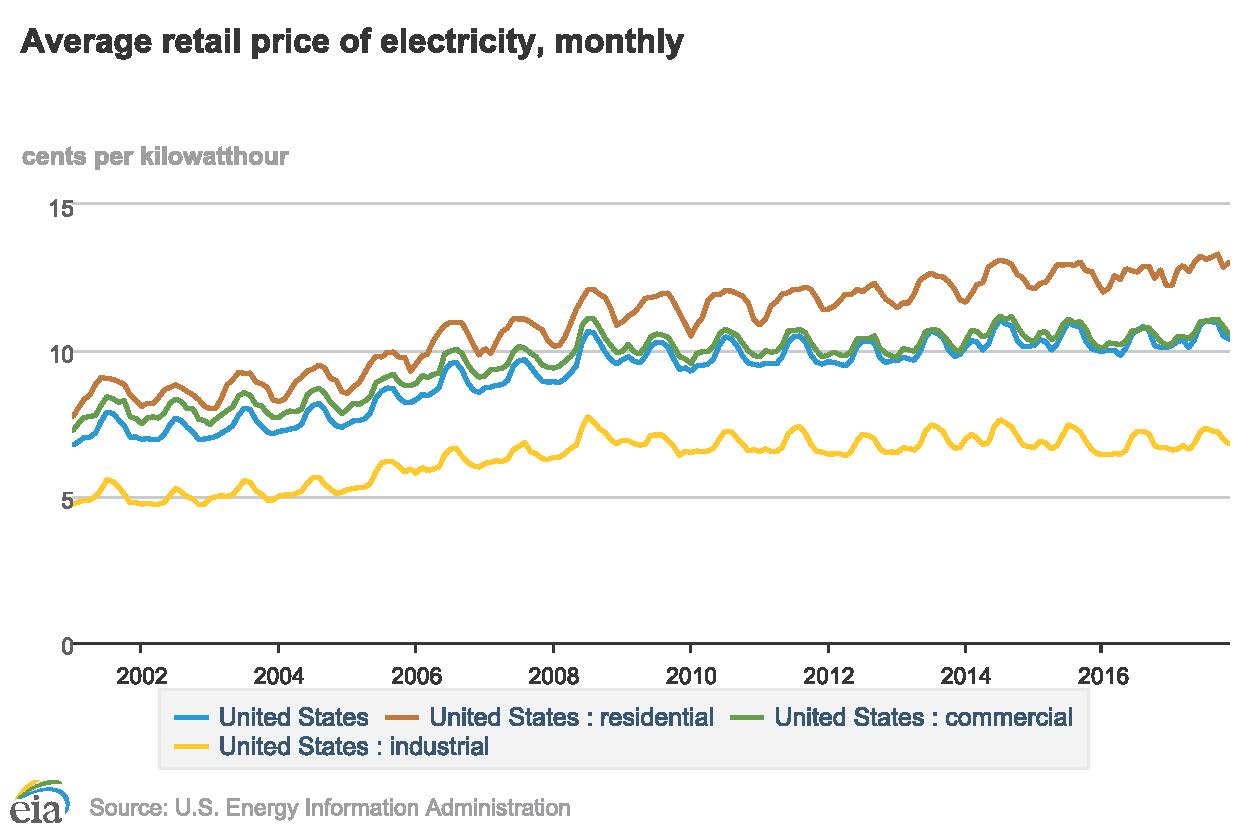 38
Image: https://www.eia.gov/electricity/data/browser/#/topic/7?geo=g&agg=0,1&endsec=vg accessed 21 Feb 18
Net Metering for Renewables
Issue with small scale renewables is whether the generated electricity is sold back to the utility at the retail rate or the lower wholesale (avoided cost rate)
Net metering allows the customer to offset their own electric usage, and sometimes sell power back to the utility at the specified retail rate (meter runs backwards)
Requirements for net metering by IOUs are often set by the states; municipals and coops are self-governing
Potential concern about utilities providing services with costs born by the other customers
39
Net Metering for Renewables
Typical residential situation w/ a single meter – Note: meter runs backwards when PV power produced exceeds local usage
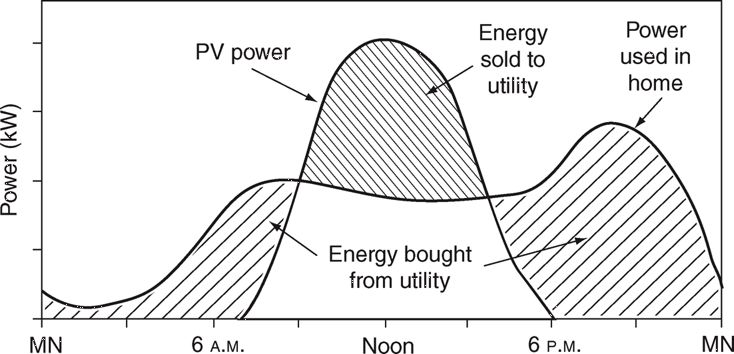 During the day, any excess power from the array is sold to the utility; at night, power is purchased from the utility.
Masters, Gilbert M. Renewable and Efficient Electric Power Systems, 2nd Edition. Wiley-Blackwell
40
Feed-in Tariffs
With feed-in tariffs there are two separate meters, one measuring the household consumption and a separate one measuring the PV generation
This allows the possibility that PV generation can be purchased at quite high rates
Feed-in tariffs started in Europe, but are now used some in the US (website http://www.pv-tech.org/tariff_watch/list summarizes them)
Current ones in Germany are $0.19/kWh for less than 10 kW, $0.18 for between 10 and 40 kW; on Hawaii it is $0.218/kWh for less than 20 kW
41